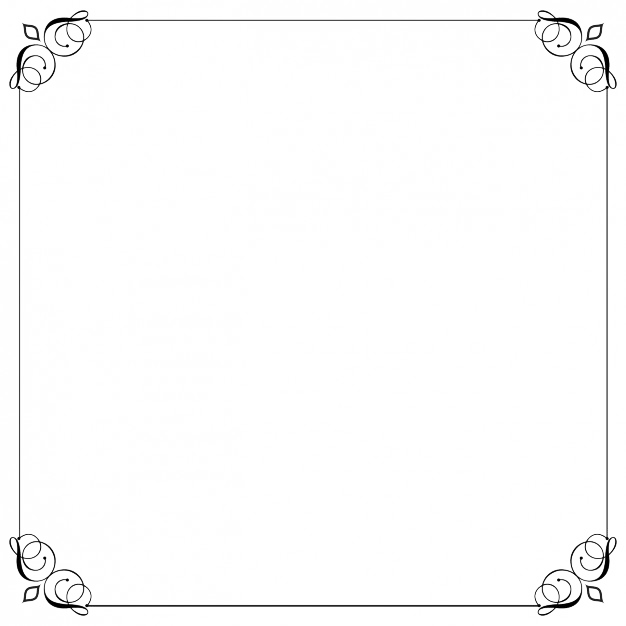 স্বা   গ   ত   ম
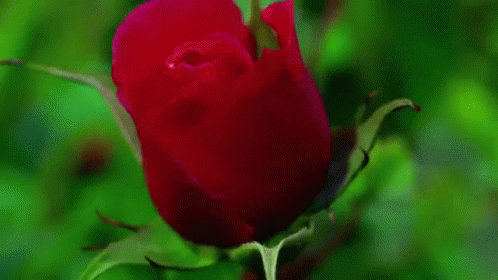 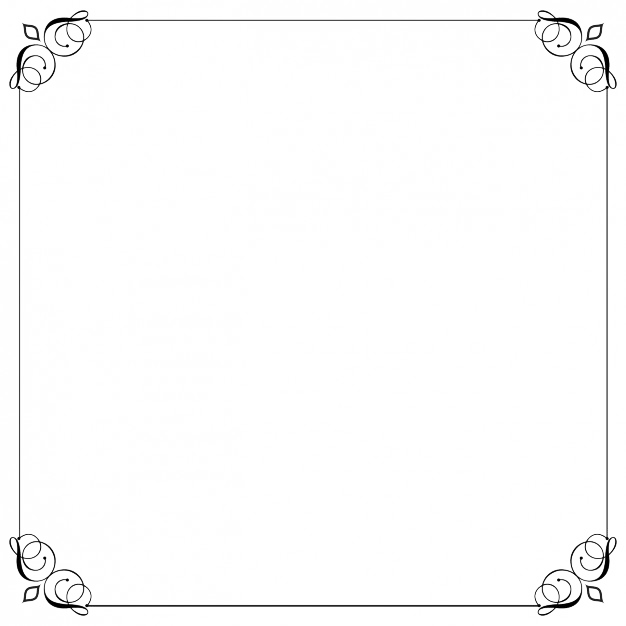 পরিচিতি
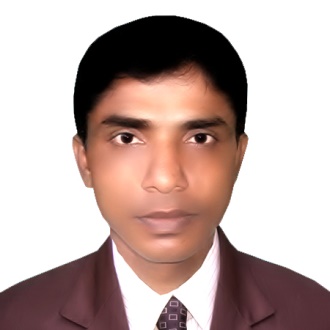 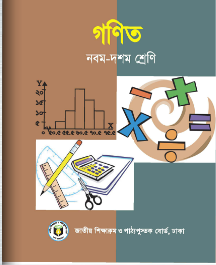 শ্রেণিঃ ১০ম
বিষয়ঃসাধারণ গণিত 
মোট শিক্ষার্থীঃ৬০ জন
সময়ঃ ৫০ মিনিট 
তারিখঃ ০1 /11/২০১৯খ্রি.
মোঃ জয়নাল আবেদীন 
সহকারি শিক্ষক 
গঙ্গার হাট এম এ এস উচ্চ বিদ্যালয় 
মোবাইলঃ ০১৭৫১০৩৮১৯১
Gmail:joynalabedin1994@gmail.com
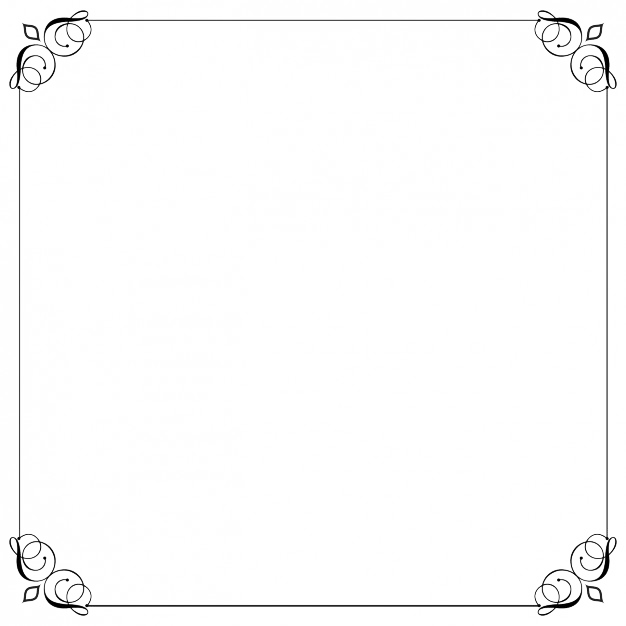 নিচের ছবিগুলো দেখ
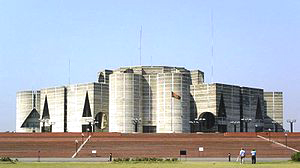 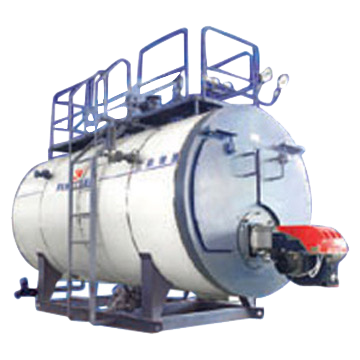 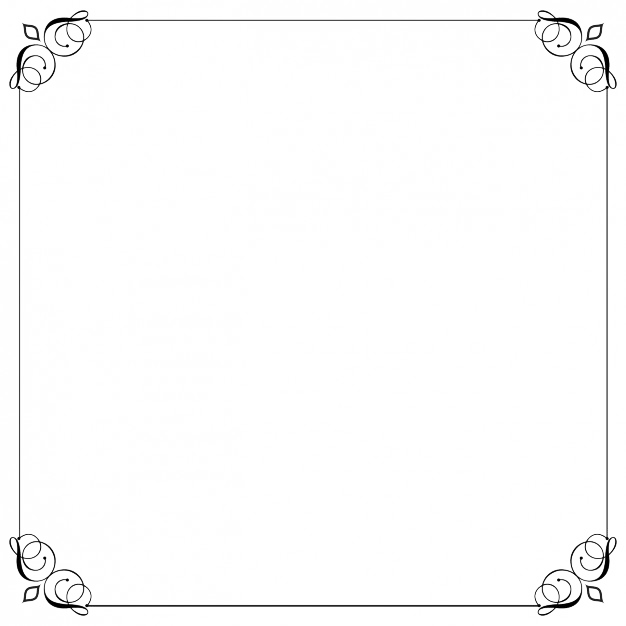 আজকের পাঠঃ
বেলন
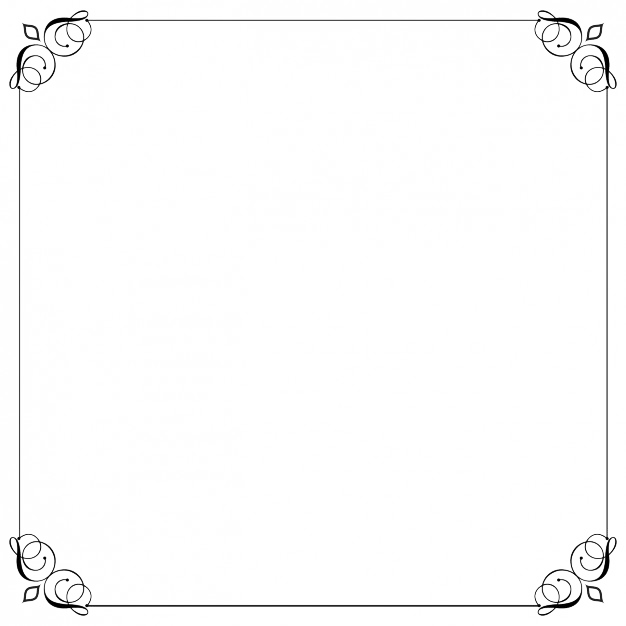 শিখনফল
এই পাঠ শেষে শিক্ষার্থীরা…
১। বেলনের গঠন কী বলতে পারবে।
২। বেলনের গঠনের নির্ণয় সুত্র লিখতে পারবে।
৩।  বেলনের সমস্যা সমাধান করতে পারবে।
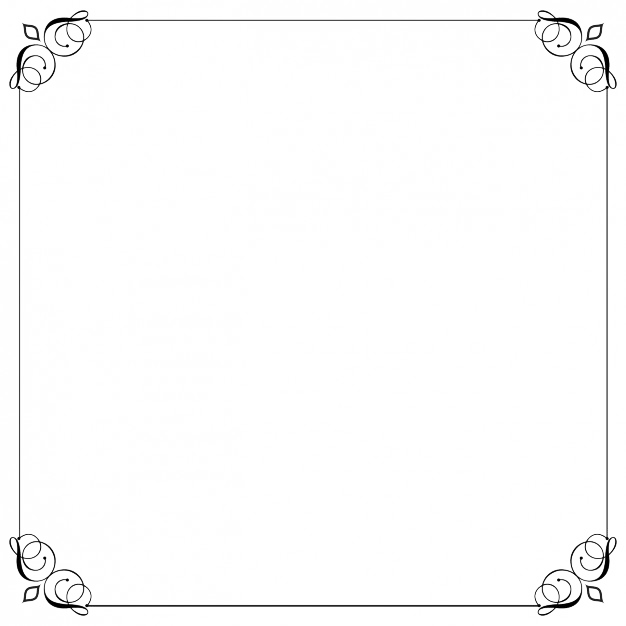 বেলন (Cylinder) পরিচিতি
বৃত্ত
অক্ষ বা, উচ্চতা
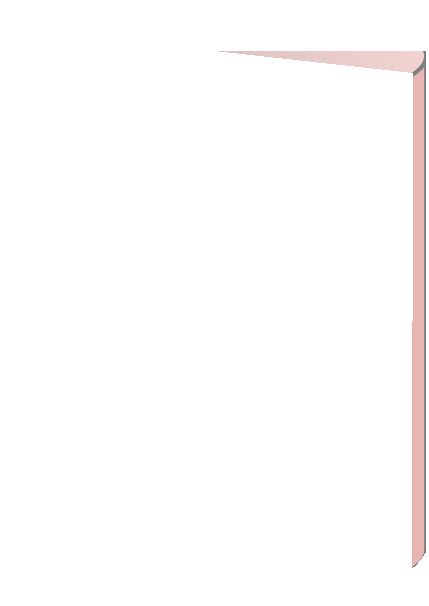 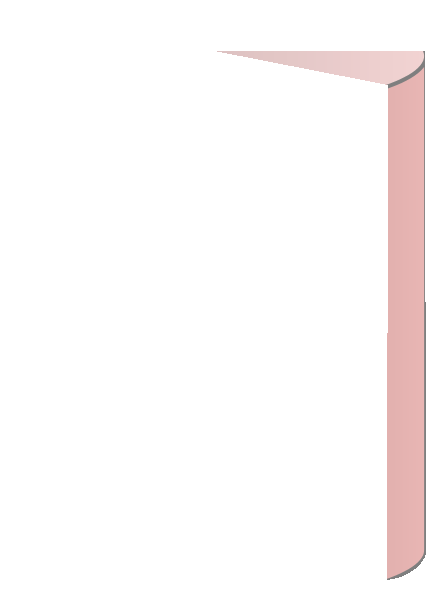 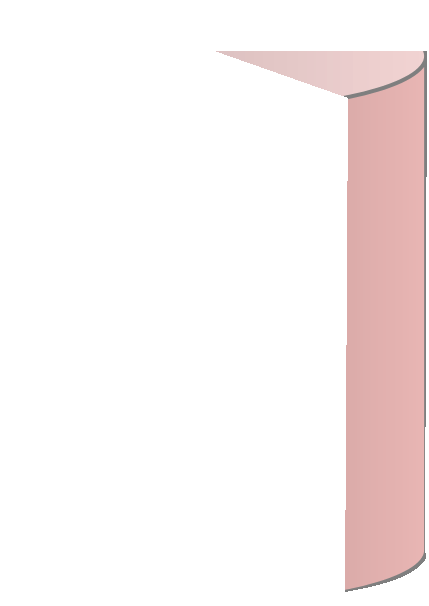 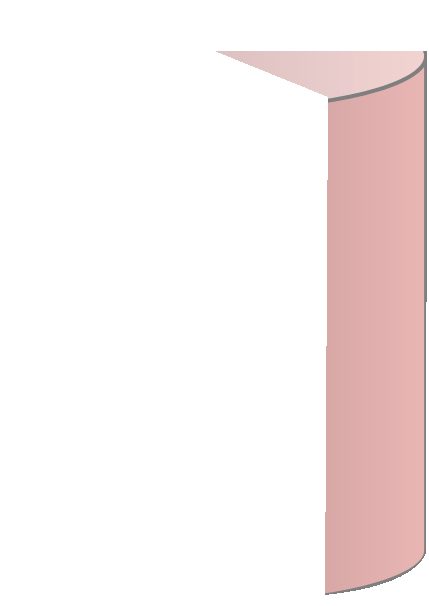 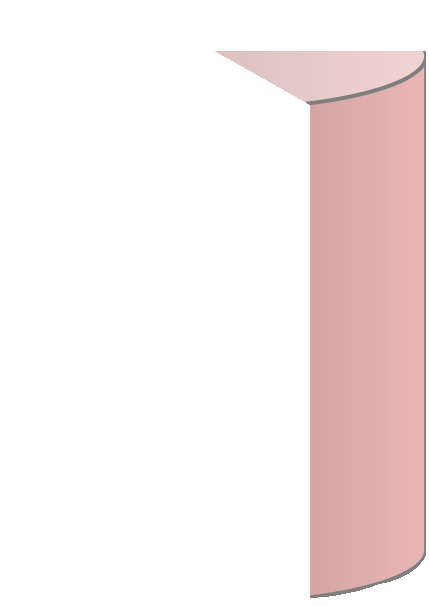 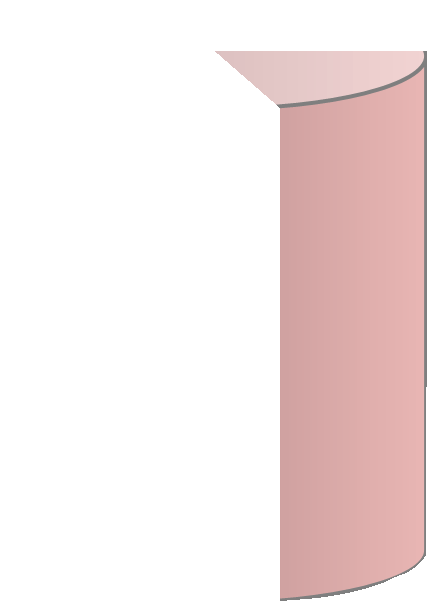 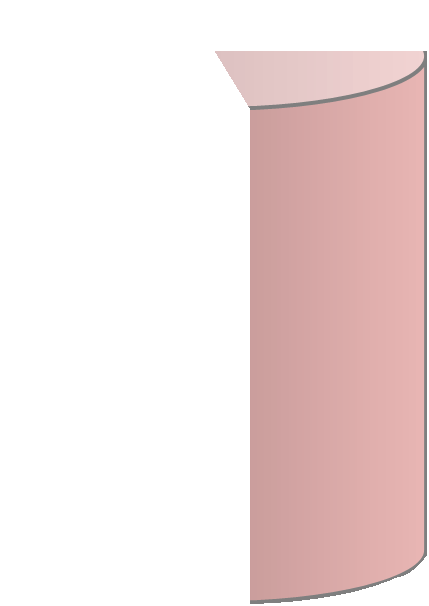 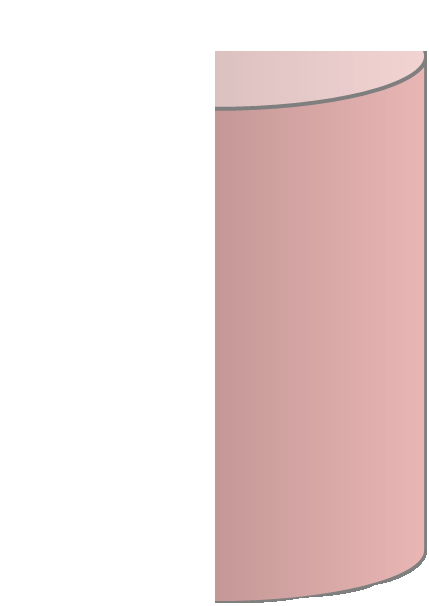 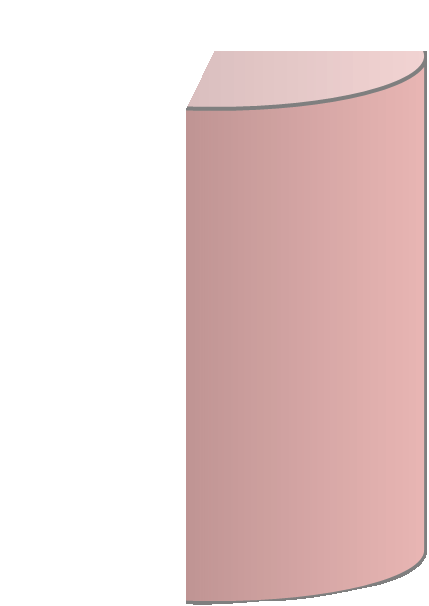 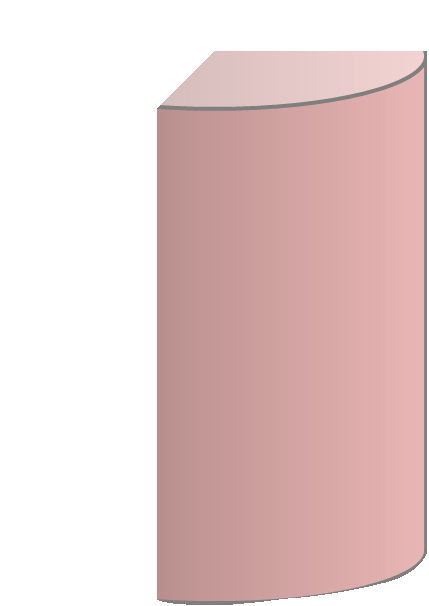 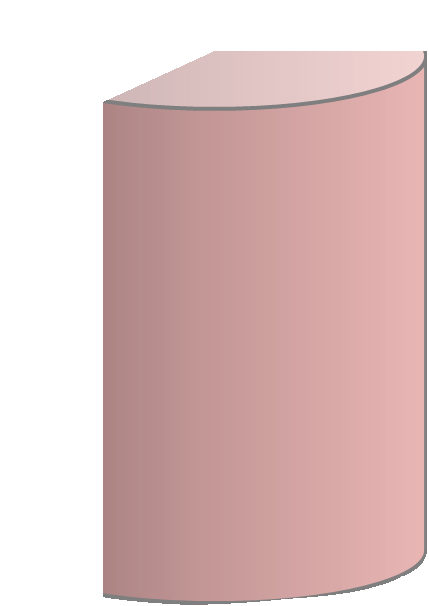 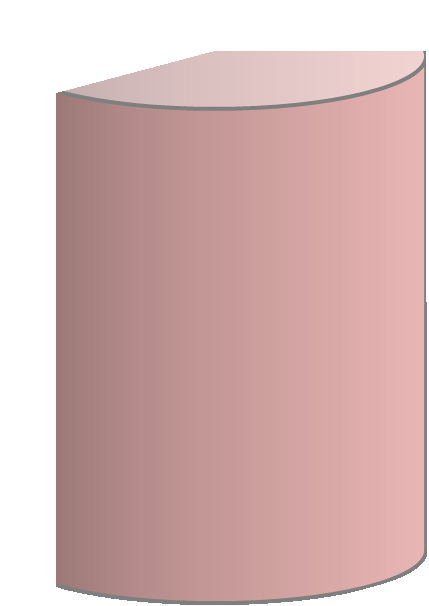 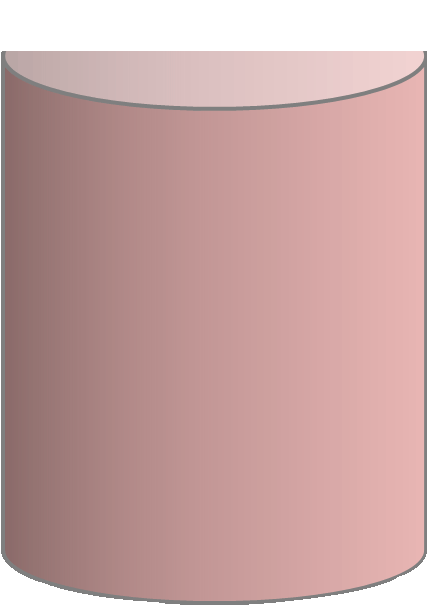 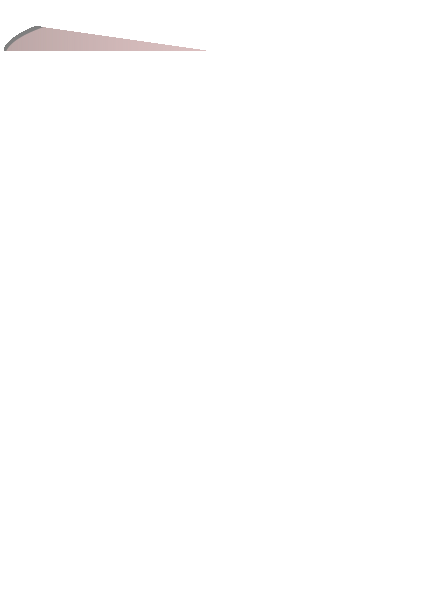 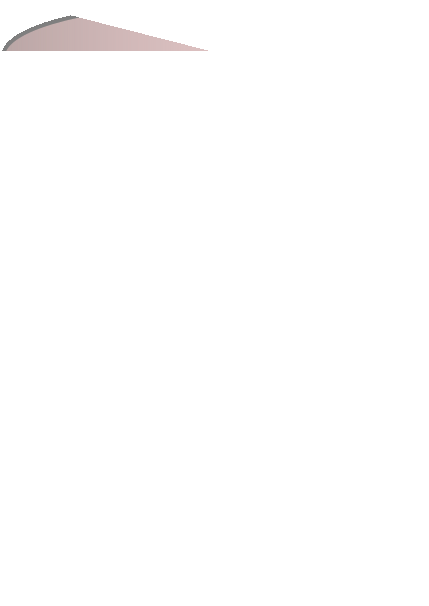 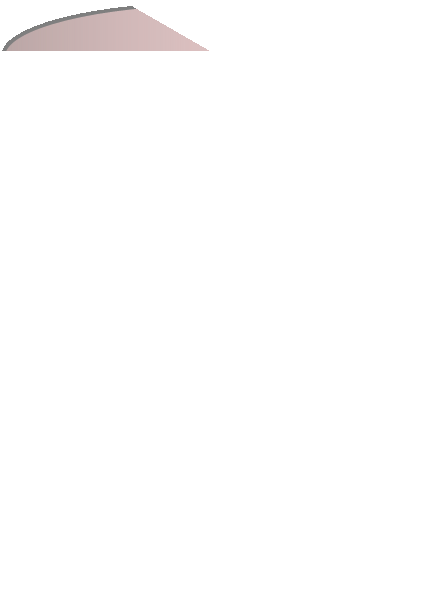 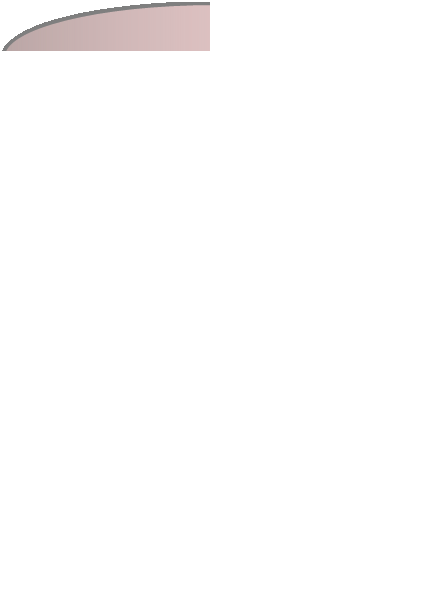 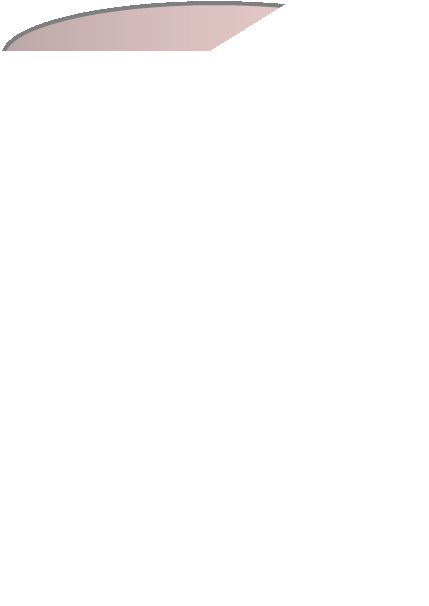 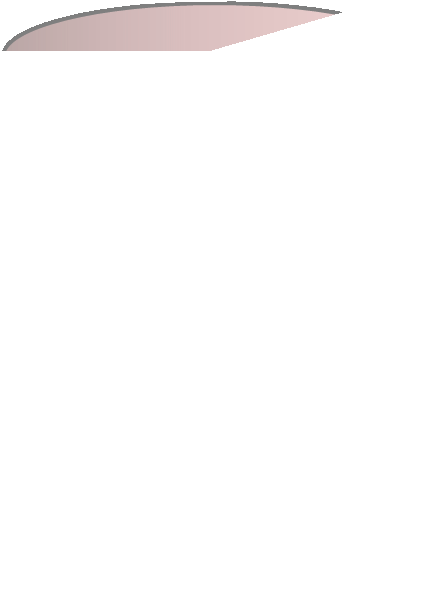 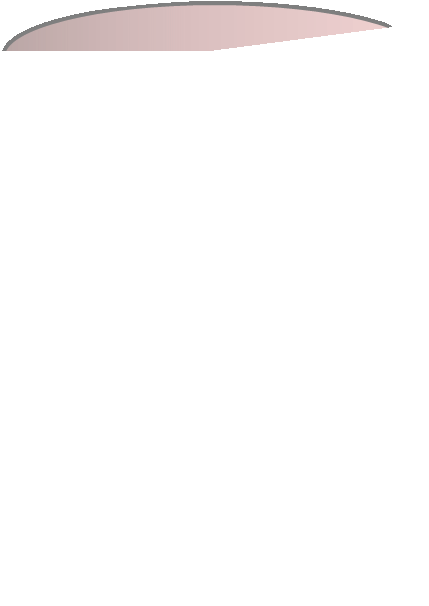 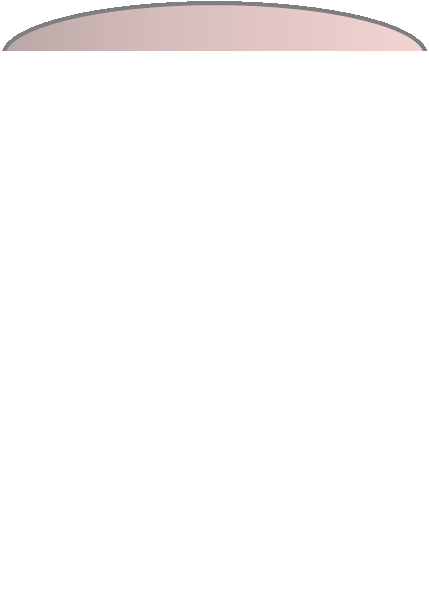 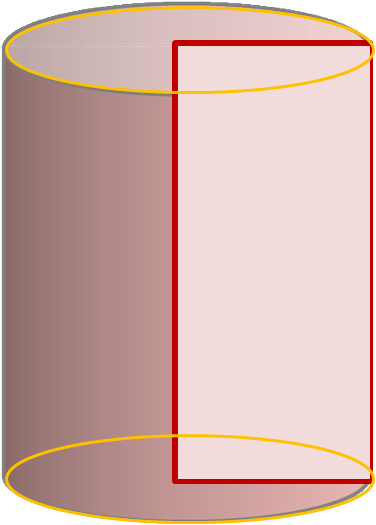 সৃজক  বা, 
উৎপাদক রেখা
আয়তক্ষেত্র
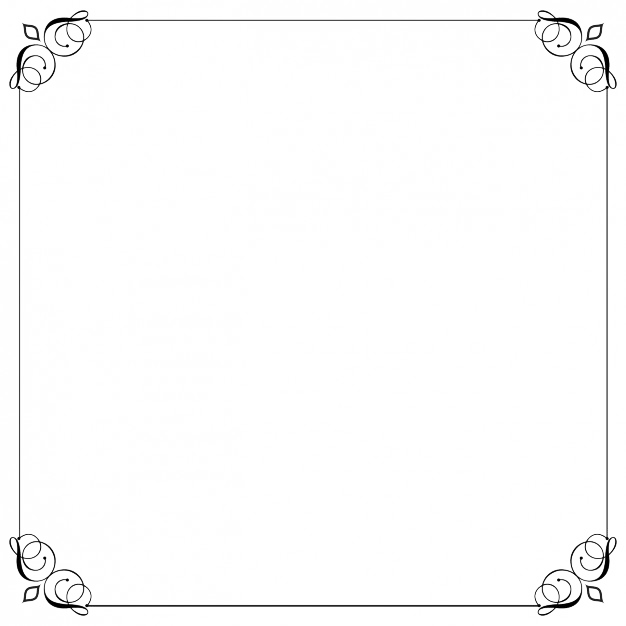 একটি আয়তক্ষেত্র
সূত্র গঠন
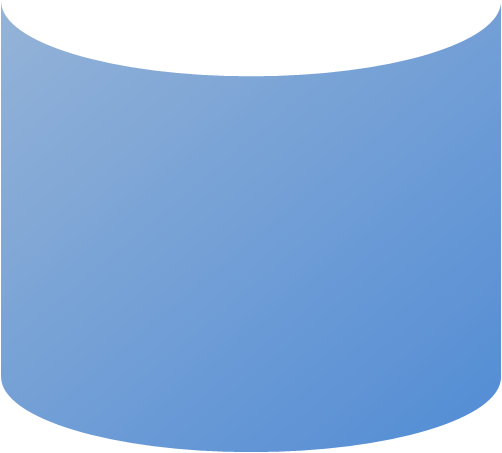 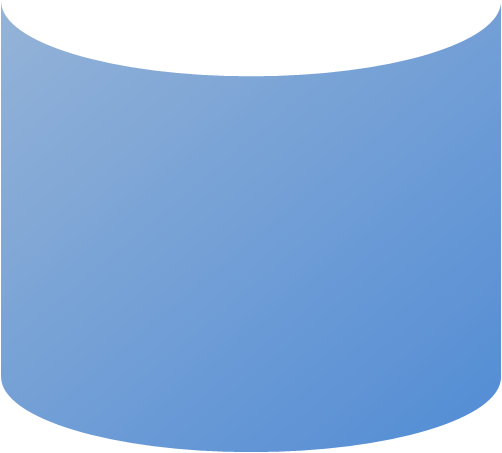 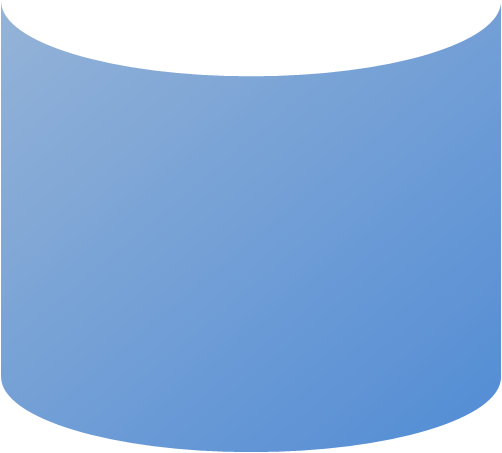 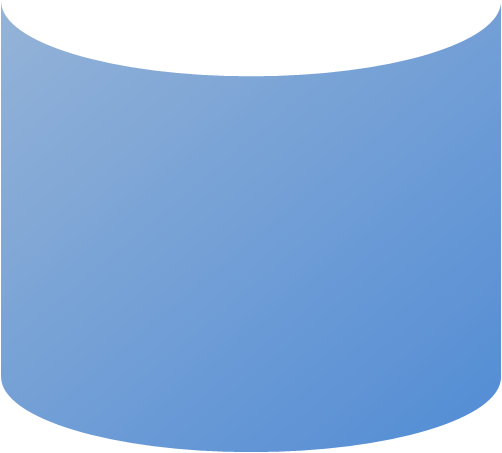 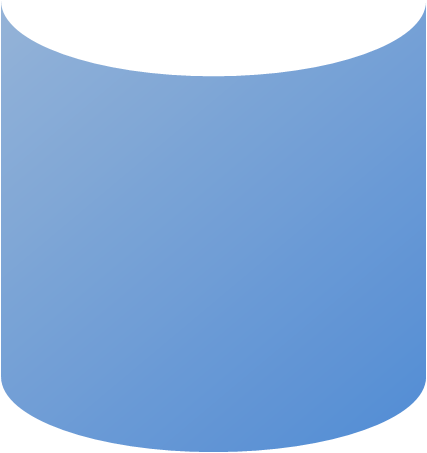 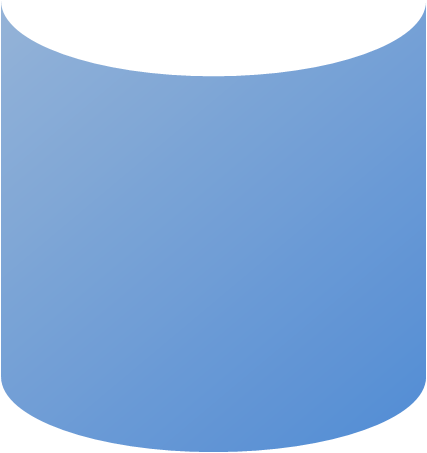 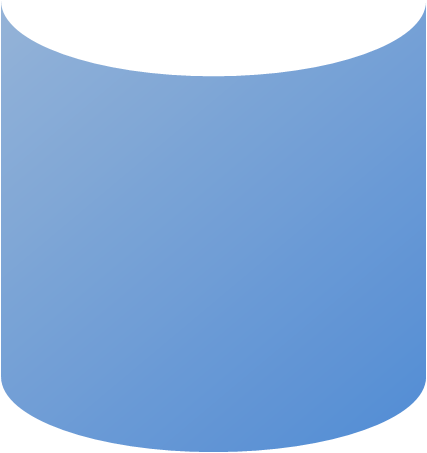 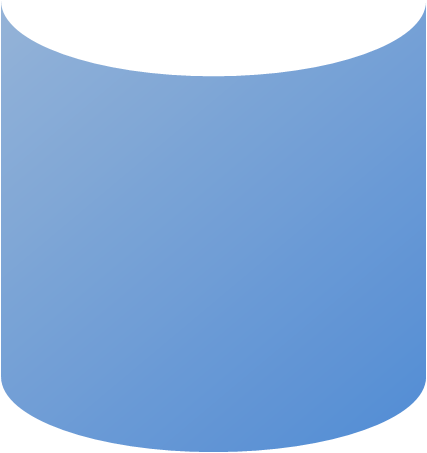 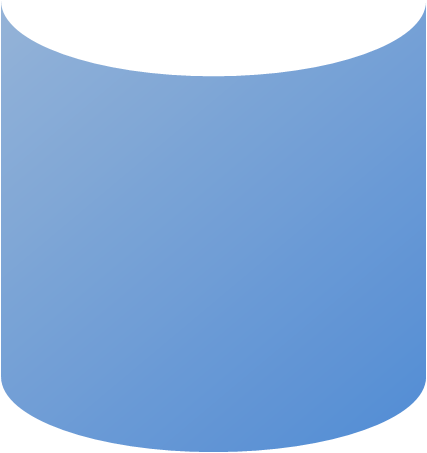 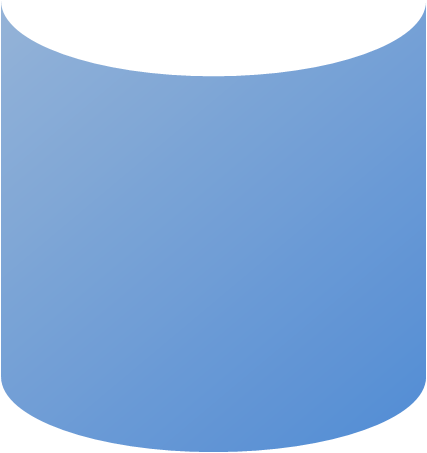 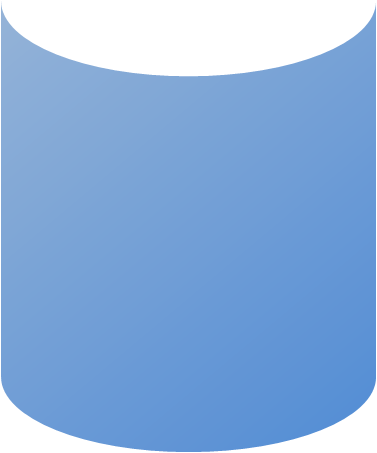 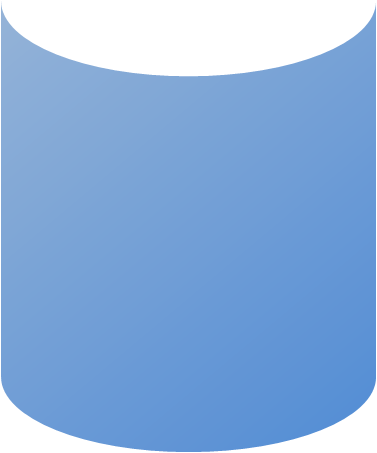 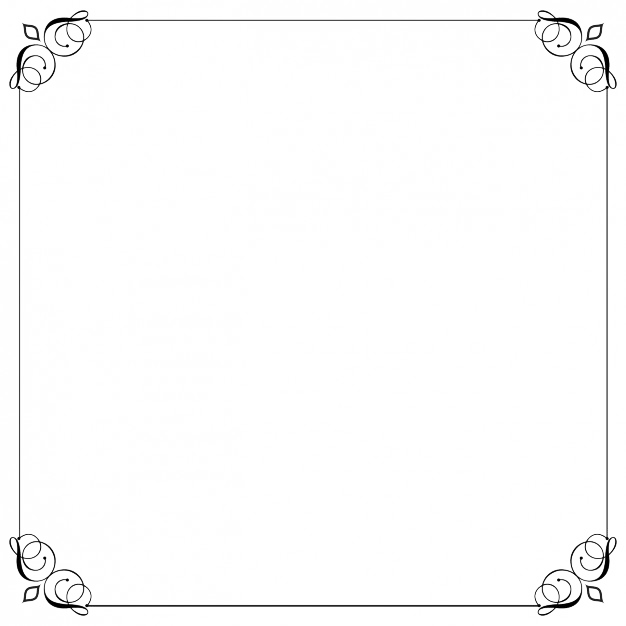 
আয়তক্ষেত্রের দৈর্ঘ্য
r

উচ্চতা(h)
প্রস্থ
বেলনের পরিধি

বেলনের বক্রাকার তলের ক্ষেত্রফল
আয়তক্ষেত্রের ক্ষেত্রফল



দৈর্ঘ্য × প্রস্থ
পরিধি × উচ্চতা
2rh
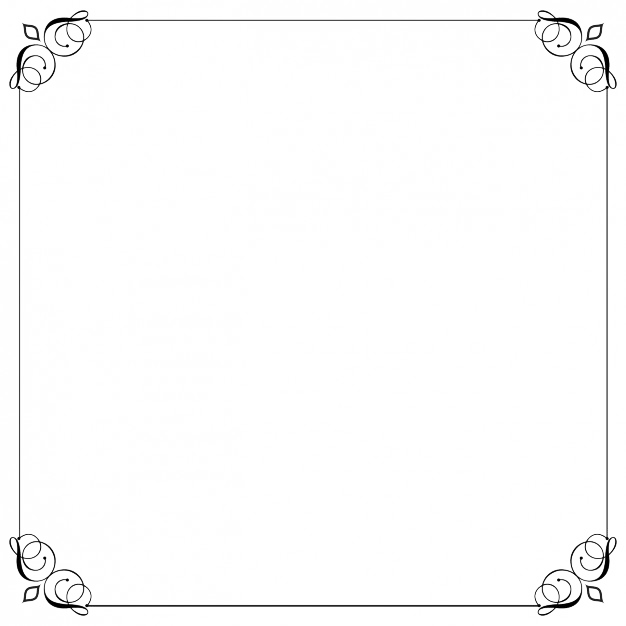 

বেলনের সমগ্র তলের ক্ষেত্রফল
বেলনের আয়তন
2rh + r2+ r2
r2h
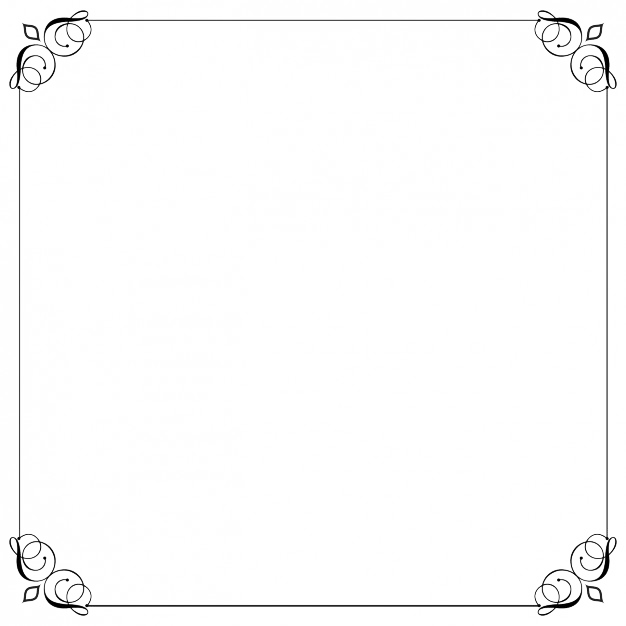 পাশের চিত্রে একটি কাঠের গুড়ির খণ্ডিত
অংশগুলো দেখি।
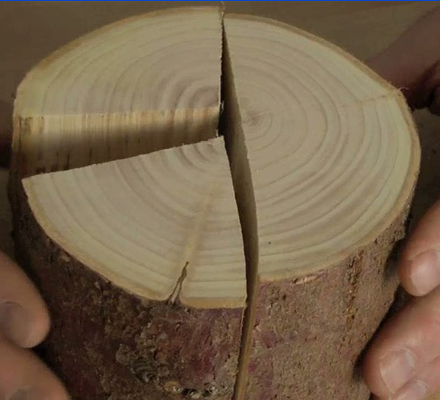 A
ABC অংশে AC = 18 সেন্টিমিটার।
কাঠের গুড়ির উচ্চতা 60 সে.মি. হলে 
আমরা এখন ABC অংশের বক্রাকার 
তলের ক্ষেত্রফল এবং DEF অংশের 
আয়তন নির্ণয় করি।
D
18 cm
E
B
F
C
ABC অংশটি বেলনাকার কাঠের গুড়ির বৃত্তাকার তলের অর্ধেক।
2rh
ABC অংশটির বক্রাকার তলের ক্ষেত্রফল =
2
DEF অংশের আয়তন =
r2h
ঘন একক
=
rh
4
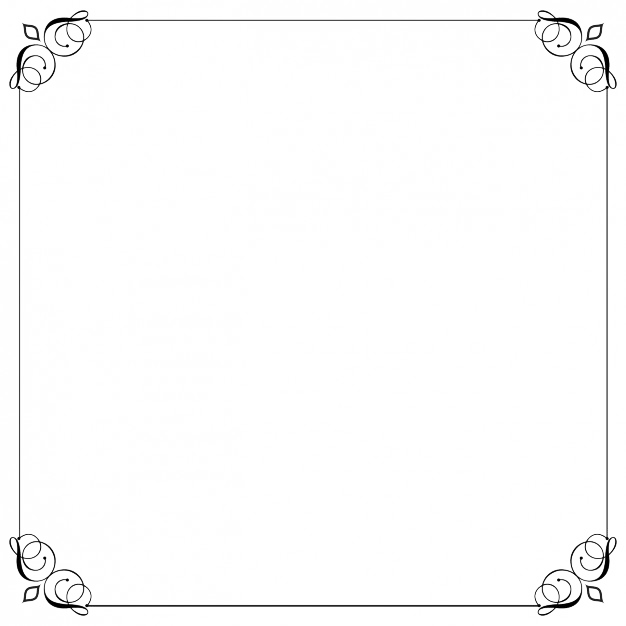 একক কাজ
একটি আয়তাকার কাগজ কেটে বেলন তৈরী কর।  বেলনটির দৈর্ঘ্য ও প্রস্থ নির্নয় কর ।
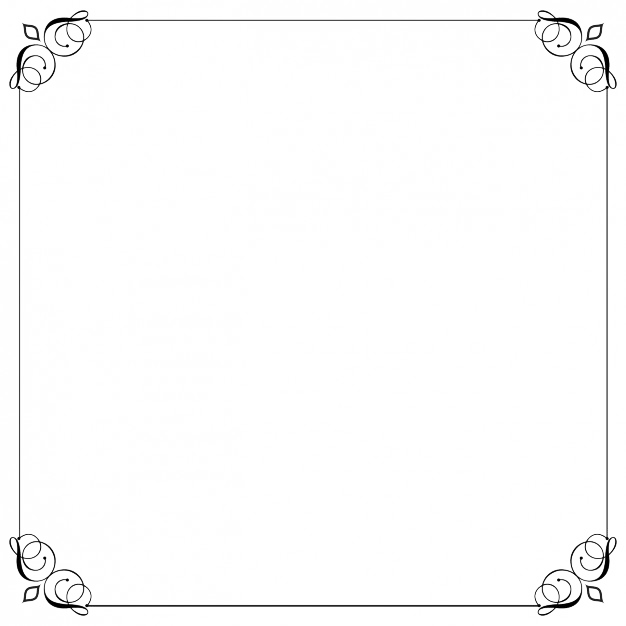 দলীয় কাজ
6 cm
বেলি
শাপলা
গোলাপ
জবা
প্রত্যেক দল
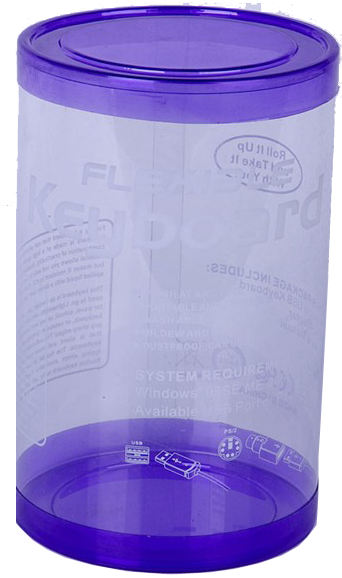 12 cm
উপরের চিত্রে পাত্রটির বক্রাকার তলকে কাগজ দিয়ে মুড়ে দিতে কত
বর্গসেন্টিমিটার কাগজ লাগবে? কাগজটির দৈর্ঘ্য ও প্রস্থ কত?
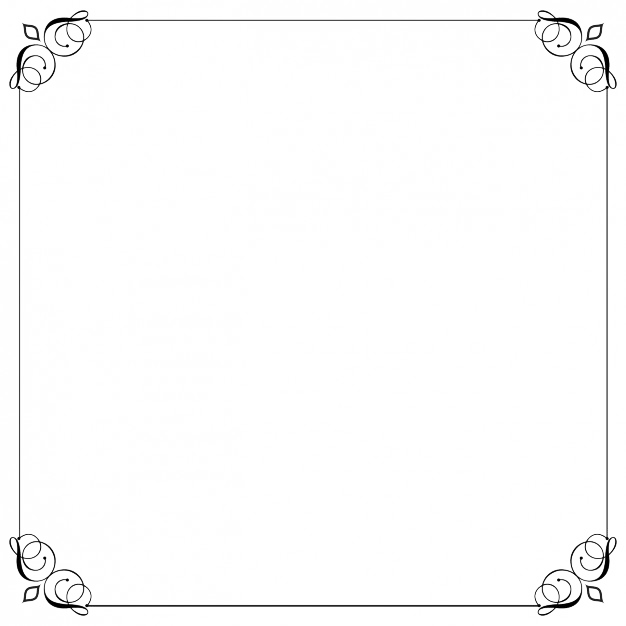 শিখনের মূল্যায়ন
১। বেলনের সমগ্র তলের ক্ষেত্রফল নির্ণয়ের সূত্রটি বল।
২। বেলনের বৃত্তাকার তলের মোট ক্ষেত্রফল নির্ণয়ের সূত্রটি বল।
৩। বেলনের আয়তন নির্ণয়ের সূত্রটি বল।
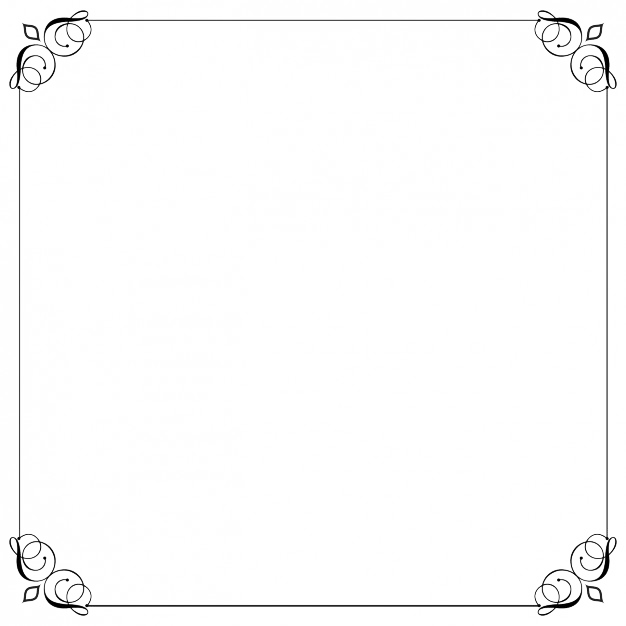 বাড়ির কাজ
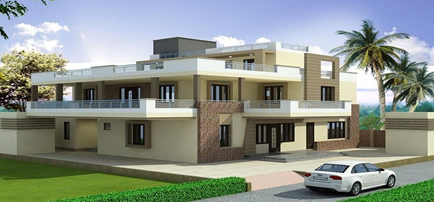 একটি আয়তাকার কাগজের দৈর্ঘ্য 18 সে.মি এবং প্রস্থ 
12 সে.মি. । দৈর্ঘ্য এবং প্রস্থ বরাবর কাগজটিকে মুড়ে
 দুইটি বেলন তৈরি করে তাদের আয়তনের তুলনা কর।
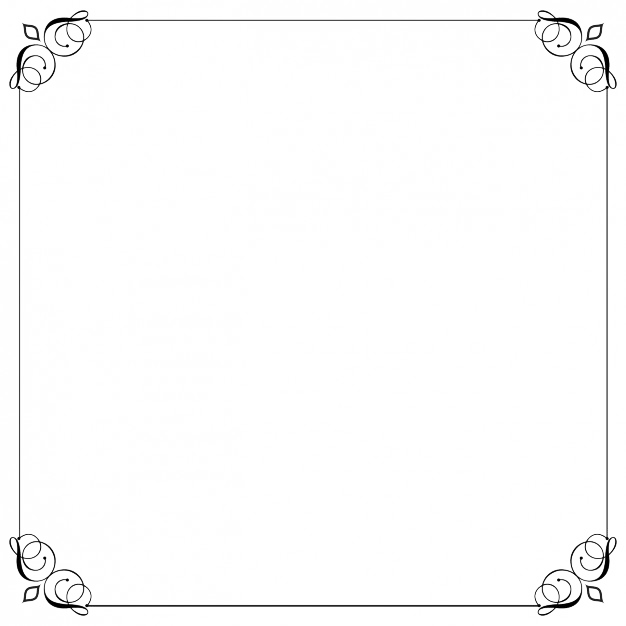 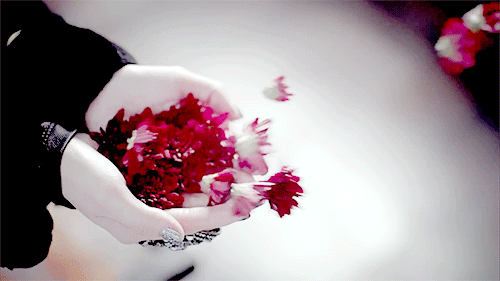 ধন্যবাদ